Implementation of digital badges for online and offline course records: Possibilities for micro credentials and quality assurance
Tsuneo YAMADA
The Open University of Japan (OUJ)
Backgrounds
Backgrounds: Digital Transformation in Japan “Society 5.0”
“Super Smart Society” promoted by Japanese government
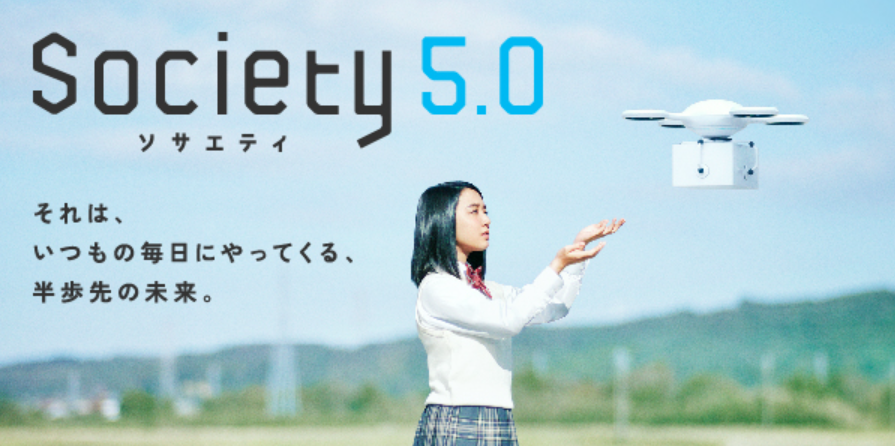 Human-centered Society to realize both sustainability and the solutions of social issues by advanced technologies to integrate virtual and real spaces
From Society 4.0 to Society 5.0
Society 5.0: 
Digital Transformation
Society 4.0: Digitization
Electronic Certificate
　（HE）
　　　・extended Transcript
　　　・Certificates
　（K-12）
　　　・Grade book
Social Trust Platform in Education
・Lifelong e-Portfolio
・Microcredentials
・Fair and Portable Credit Transfer
・Learner Agency
Backgrounds: NGDLEs
NEXT of LMS
IMS Global:　Concept
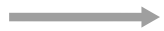 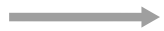 (Rob Abel, 2016)
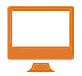 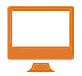 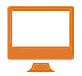 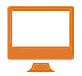 CURRICULUM
ASSESSMENT
APPS &
TOOLS
PARTNER
APP
CATALOG
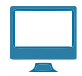 SUPPLIER/
DEVELOPER
ANALYTICS
Seamless Enterprise Integration via IMS Standards
Click
Stream
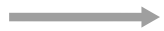 Peer-to-peer network
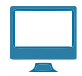 Data
INSTITUTION
ANALYTICS
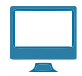 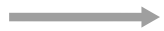 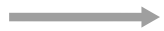 Interventions
Apps
LEARNING
PLATFORM/
PORTAL/LOR
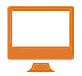 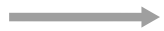 INSTITUTION
APP
CATALOG
Metadata
IMS Caliper
Analytics
Framework
IMS App Sharing
& Integration
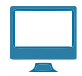 Objectives/Pathways
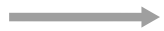 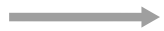 Achievements
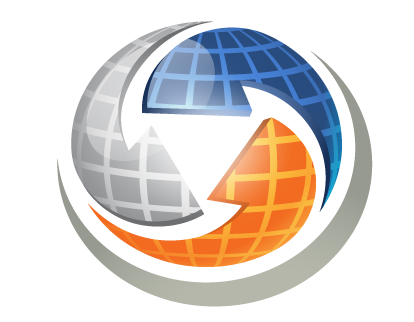 STUDENT
INFO/ERP
SYSTEM
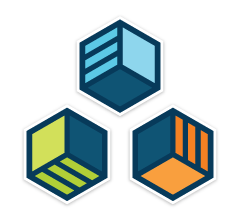 IMS ARCHITECTURE
FOR EDUCATIONAL
INNOVATION
IMS Competency Services & Learning Stds Framework
IMS Educational Badges & Extended Transcript
Digital Ecosystem:Inter-operability
To realize both sustainability and optimization at the same time, 
technical “Interoperability” is indispensable.
In the e-learning and ICT-enhanced education, IMS technical standards are comprehensive and some are the most advanced.
Digital badges
Digital Badges: Merits
Credential for the digital learning era

Course Providers:
Prevent forgery
Improve the quality of the course 
Facilitate the credit transfer

Lifelong Learners:
Manage and Utilize her/his own outcomes (learner-agency approach)
Digital Badges: Characteristics
Digital Credentials for academic degree, competency and skills, and qualification
Issue a unique badge to every recipient by course/program providers
A set of graphical image(s) and metadata
 In addition to each achievement, various records, such as personal data of the recipient, the content of the course/program, acquired knowledges and competencies, are certifiable.
Encrypted to avoid falsification
Portable and sharable through the Internet
Badge Ecosystem
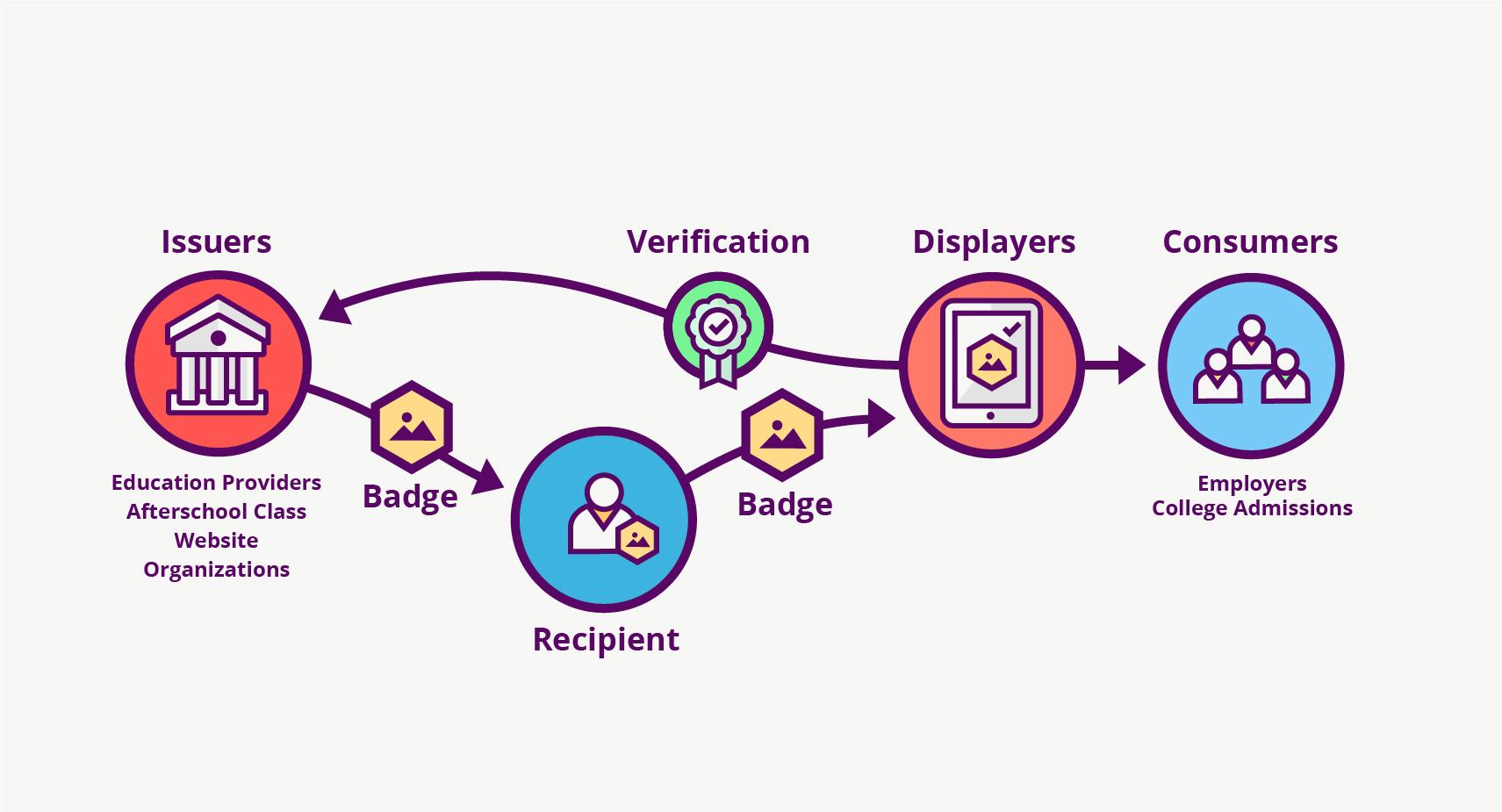 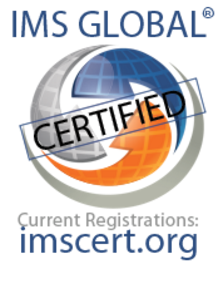 Technical standards for Digital credentials
Digital Badge & Credential
　Open Badge Version 2 (OBv2)
　Comprehensive Learner Record
　CASE (Competency and Academic Standards Exchange)
IMS Digital Credential Standards
Open Badges (OBv2)
Nine of the top badging platform companies in the world are IMS certified for OBv2.
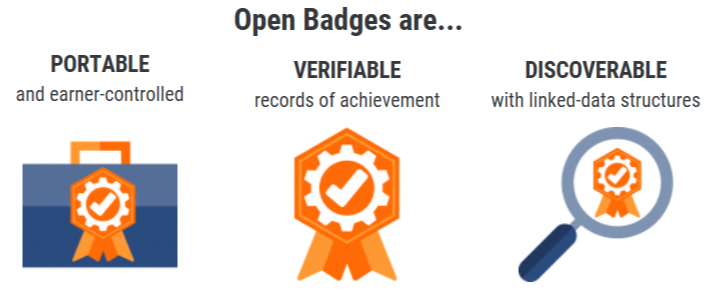 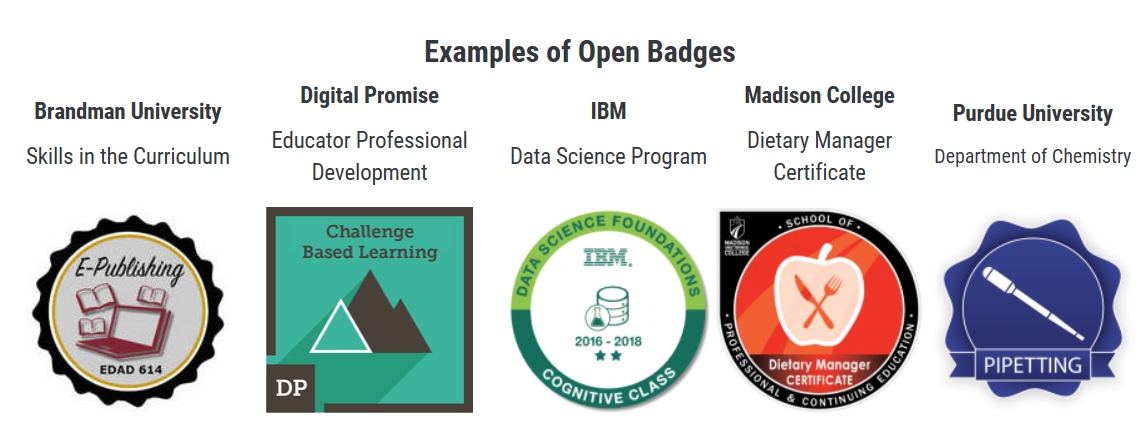 Open Badges v2
Open Badges are verifiable, portable digital badges with embedded metadata about skills and achievements.
OBv2
Issuer
Recipient
Image
Date issued
Verification
Criteria
Evidence
Alignment
Endorsements
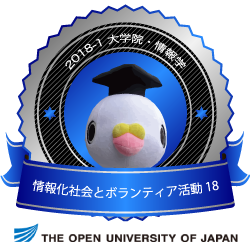 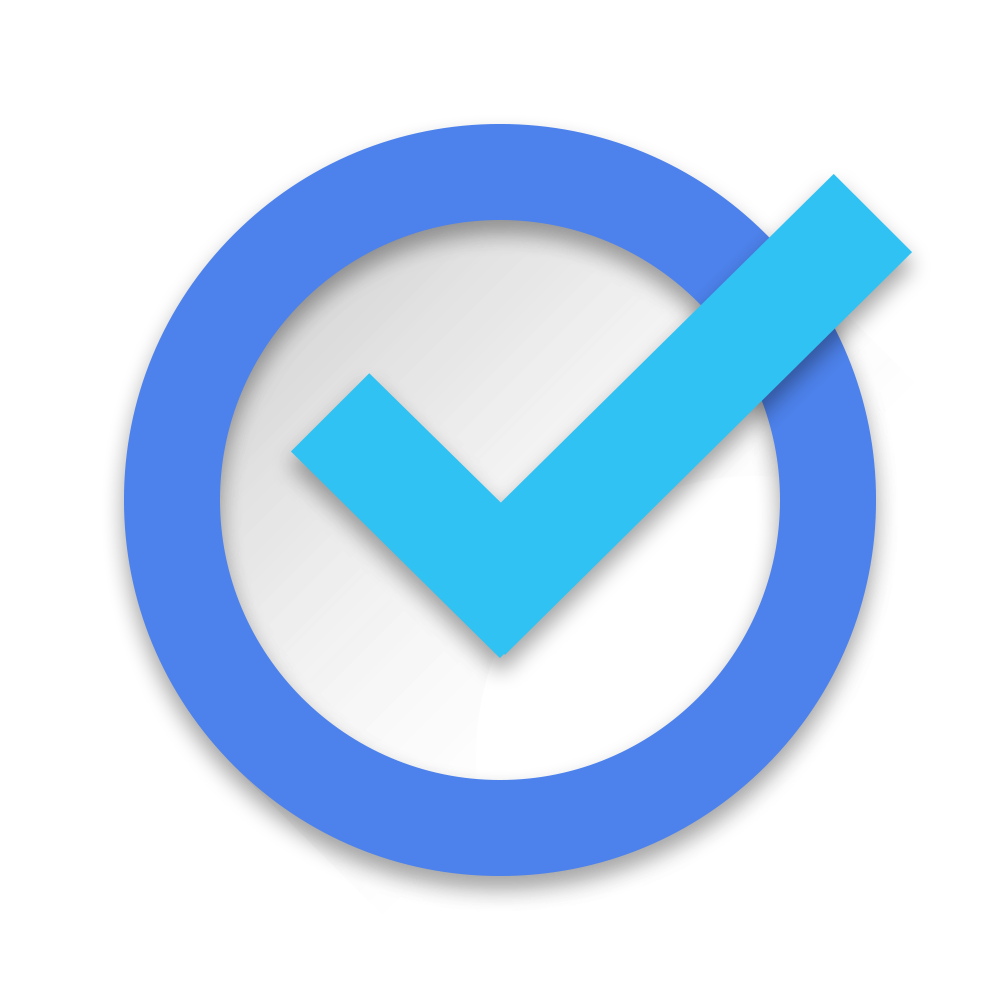 CASE
Challenges at OUJ and the collaborators
Progresses in Digital Badge Projects
OUJ MOOC (from 2014)
“Nihongo Starter A1 Part 1” at Asia Learning Portal
               
2. OUJ LL Informal Programs

3. OBv2 community promoted at IMS Japan Society
MOOC at Asia Learning Portal
LMS automatically issues a digital badge at each  completion of the course or the course unit.
MOOC Course Providers
SNS/Blog
College admission
Job hunting
Students
Staff development
Number of issued badges:“Nihongo Starter” (Japanese Primer)
CLASS 11
Initially Registered 2800+

1	472
2	268
3	191
4	173
5	161
6	152	
7	143	
8	136	
9	127
10	125
	
Finally
Certified	124
From April 2014, 10 Lessons
CLASS 11 at Asia Learning Portal by UPOU)
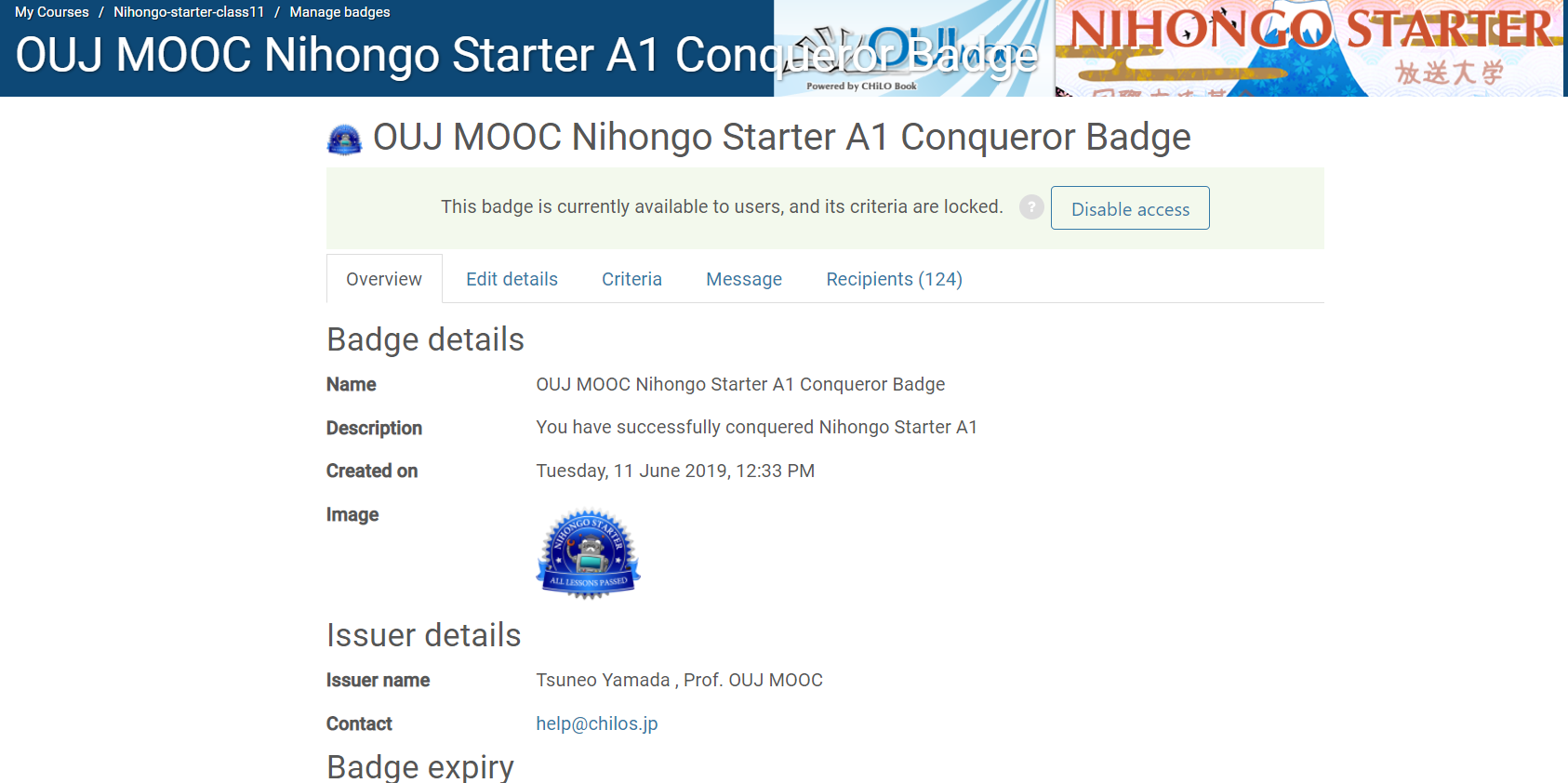 Certificate（Sample）
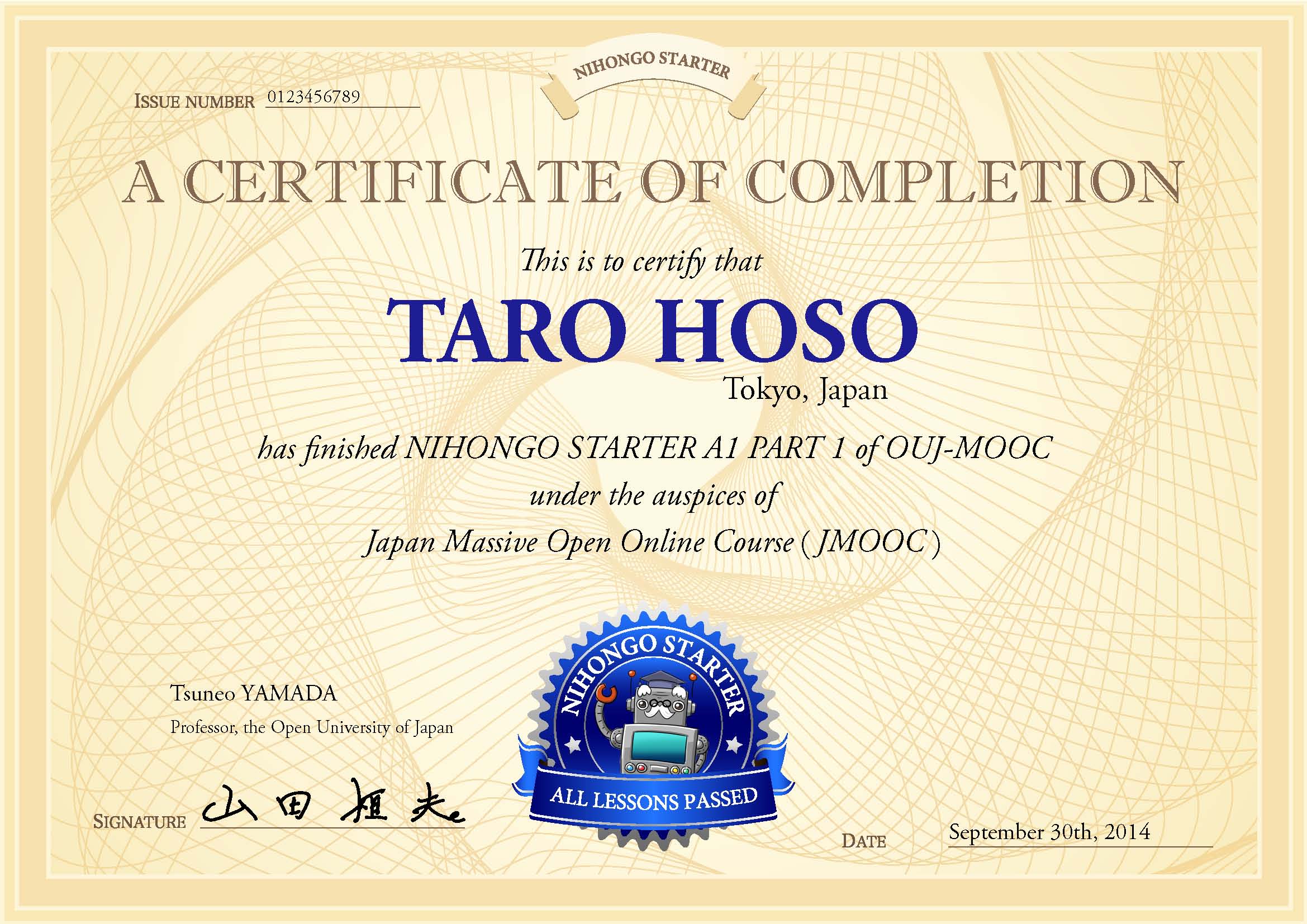 OBv2 Badge in OUJ informal education
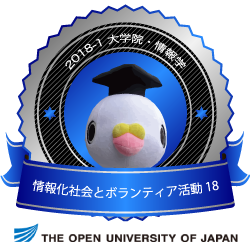 At the pilot stage
For OUJ informal certificate program
Hosted Badge (Server necessary) or Signed Badge (for Blockchain)
Data items (CSV, REST in future)
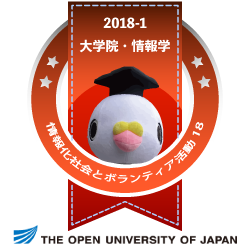 OUJ LL Informal Programs
Phase 1
Online courses + CBT in Face-to-Face Mode
Achievement Records in LMS are transferred in CSV files
Issue by “Baker” application (semi-automatic)
Recipient can manage using a “wallet”
Phase 2
LMS issues a badge automatically using the basic functions of LMS
Digital Badge Wallet
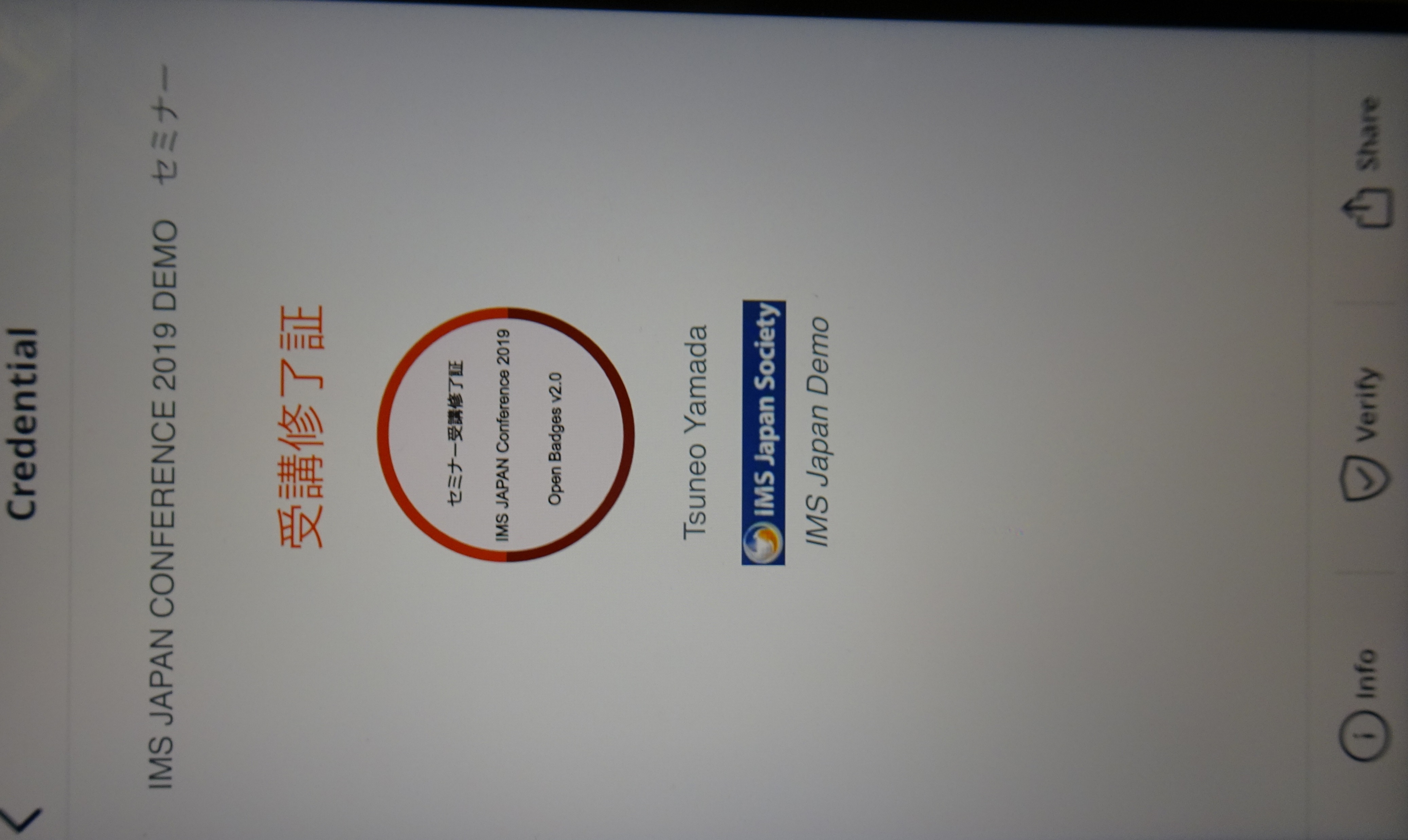 IMS Japan SocietyDigital badge-related standards localization WG
Established in 4 April 2019
The second WG at IMS Japan
3 universities and 8 corporates
Localization and experimental environments for digital badge/credential ecosystem
Digital badge/credential：Service classification by IMS
DB sharing/distribution community
Comsumer
Accreditation Inst,
Issuer
Corporate Recruit
Educational Institutions
Course Providers
AO Exam
Formal Ed
Informal Ed
Host
Issuer
Host
Displayer
Information  Bank
Non formal Ed
LMS
DB Manager for Corporate
Recipient
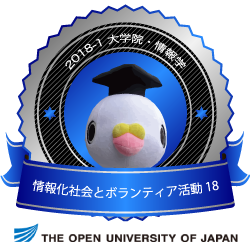 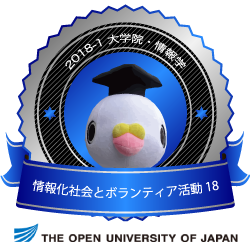 Issuer
Lifelong Learners
Learner Supports
Host
Corporate Training
Displayer
HE
K-12
Displayer
DB Wallet
DB Baker/Maneger
Digital badge/credential：Service classification by IMS
TIES
インフォザイン
内田洋行
DB sharing/distribution community
Comsumer
Accreditation Inst,
Issuer
Corporate Recruit
Educational Institutions
Course Providers
AO Exam
Formal Ed
Informal Ed
Host
QUICK
履修データセンター
QUICK
放送大学
Issuer
Host
Displayer
Information  Bank
京都情報大学院大学
Non formal Ed
LMS
DB Manager for Corporate
Recipient
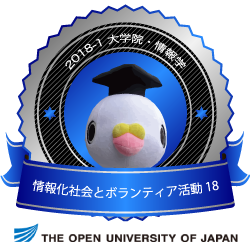 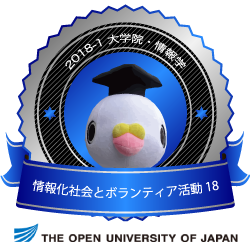 デジタル・ナレッジ
Issuer
Lifelong Learners
サイバー大学
Learner Supports
Host
SONY GE
富士通
Corporate Training
Displayer
HE
K-12
ネットラーニング
Displayer
DB Wallet
DB Baker/Maneger
Comprehensive Learner Record
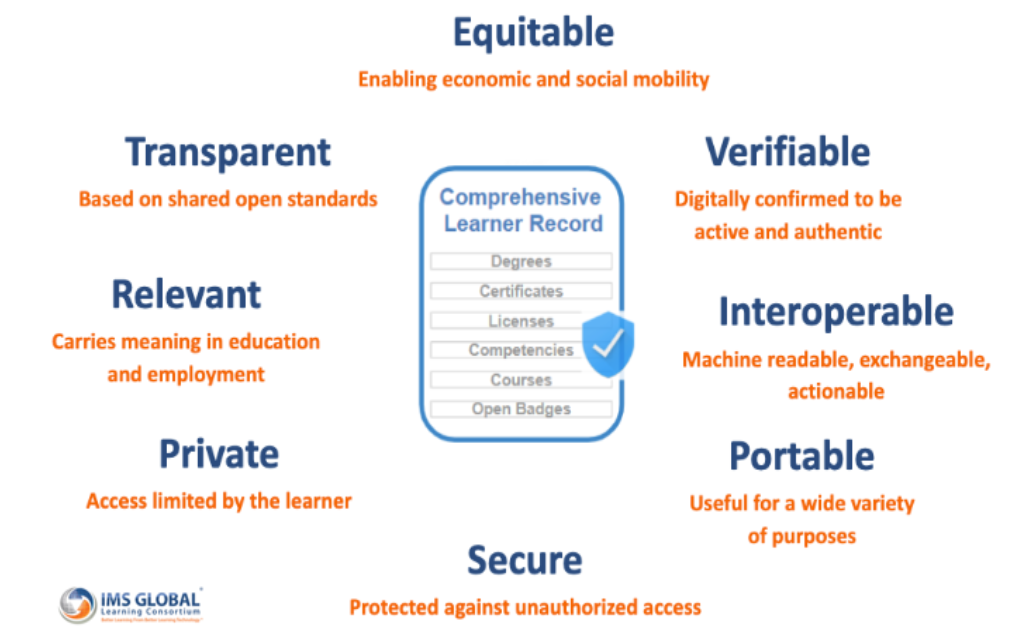 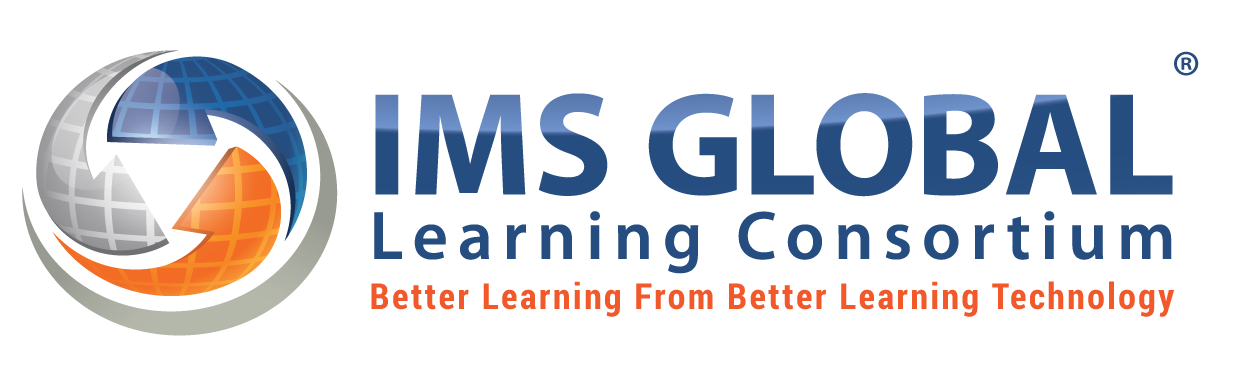 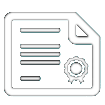 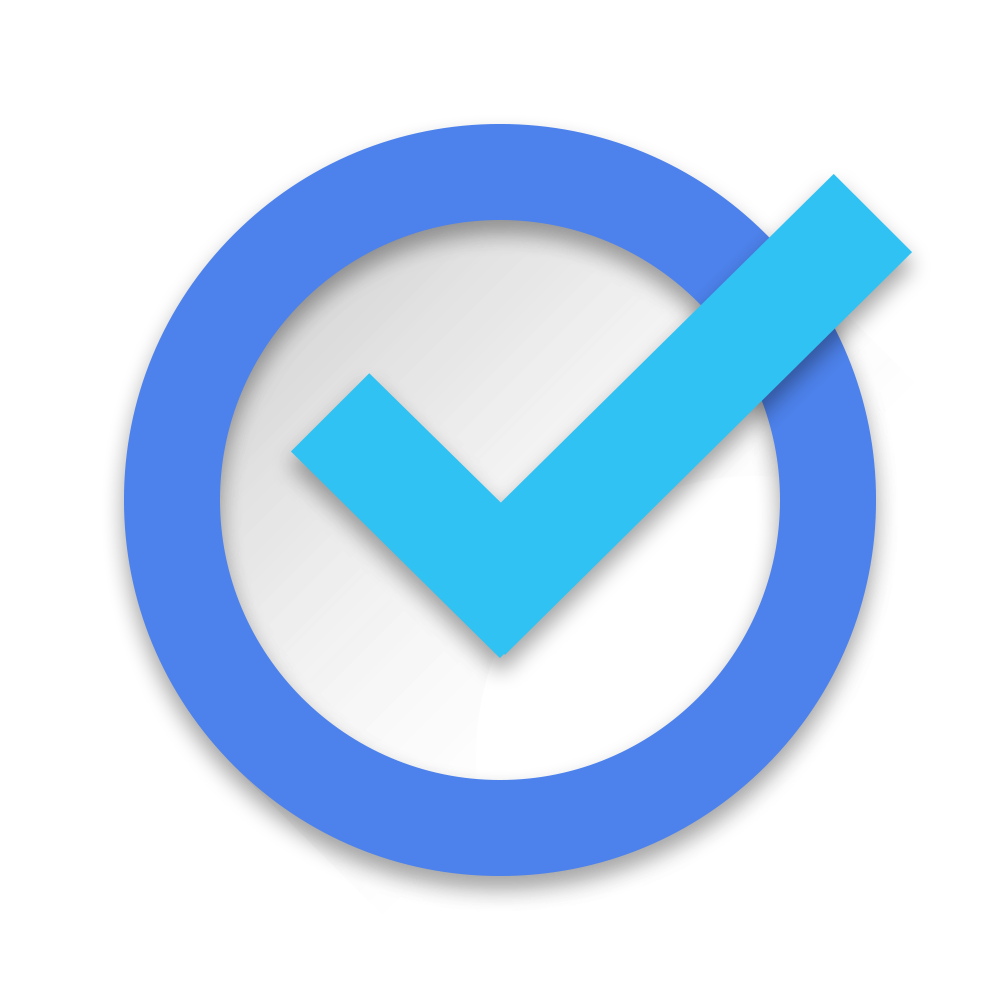 Thank you very much!!

Contact Information
   tsyamada@ouj.ac.jp
29